Inspecties  vrijheidsbeperkende maatregelenin de bijzondere Jeugdzorg
30 maart 2017
Communicatie
I Inleiding
II Toelichting thematische inspecties vrijheidsbeperkende maatregelen (VBM)
III Praktische aanpak inspecties

IV Openbaarheid
I Inleiding
Waarom de focus op VBM?
Doelstellingen
Doelgroep
Kader
Uitgangspunten
Waarom de focus op VBM?
Meerdere bezorgdheden
Thema waarrond grote maatschappelijke bekommernis bestaat, met regelmatige belangstelling in de actualiteit
Rapporten van de kinderrechtencommissaris over vrijheidsbeperking 
Vaststellingen bij inspecties van de gemeenschapsinstellingen
Deel van een breder project 
Minderjarigen eerst aan de beurt
Ook andere doelgroepen in de toekomst
Doelstellingen

Zicht krijgen op een belangrijk deelaspect van de kwaliteit van zorg
Knelpunten kennen en objectiveren 
Het aantal vrijheidsbeperkende maatregelen doen dalen tot een strikt minimum
Rapporteren over de stand van zaken, aan de sector, aan de burgers... 
Sector ondersteunen in zijn verbeterbeleid, input geven voor de opmaak van een referentiekader over VBM voor de bijzondere Jeugdzorg
Doelgroep


Alle gemeenschapsinstellingen (GI ’s)
Het Vlaams Detentiecentrum ‘De Wijngaard’
De Onthaal- Oriëntatie – en Observatiecentra (OOOC)
De Proeftuinen
Kader 


BVR 13 juli 1994 inzake de erkenningsvoorwaarden en de subsidienormen voor de voorzieningen van de bijzondere jeugdbijstand, zoals gewijzigd

Decreet betreffende de Rechtspositie van de Minderjarige in de integrale Jeugdhulp

Algemene nationale/internationale richtlijnen die we voor de verschillende sectoren op dezelfde manier kunnen hanteren
Uitgangspunten 


         Ruime definitie:
Vrijheidsbeperkende maatregelen zijn alle (therapeutische of opvoedkundige) maatregelen die een beperking van de keuzevrijheid en/of de bewegingsvrijheid van de jongere inhouden, inclusief beperkingen qua contact met de buitenwereld.
Uitgangspunten 


Afzondering en separatie enkel hanteren in geval van acuut en ernstig gevaar voor de jongere zelf of voor anderen 
De indicaties voor de afzondering en separatie dienen in detail genoteerd te worden in het dossier 
Afzondering en separatie worden niet toegepast bij jongeren jonger dan 12 jaar. 
Er wordt geen gebruik gemaakt van de combinatie afzondering en fixatie.
Uitgangspunten 


Notities in het dossier tonen de multidisciplinaire evaluatie aan na de afzondering of separatie
Notities in het dossier tonen aan dat er minstens om de 30 minuten verhoogd toezicht is op de jongere in afzondering of separatie 
Notities in het dossier tonen aan dat er minstens om de 60 minuten persoonlijk contact is door binnen gaan van een medewerker bij de jongere in afzondering of separatie.
II Toelichting bij thematische inspectieronde
Preventief beleid
Afzonderings- en separatiebeleid
Fixatiebeleid
Verbeterbeleid
Preventief beleid 


Agressiepreventie en de-escalatie
Gebruik van signalerings-, crisis- of time-outplannen
Mogelijke alternatieven - infrastructuur
Leefregels
Mogelijkheden qua contact met buitenwereld
Betrokkenheid van jongeren en familie
Vorming nieuwe medewerkers
Opvang en debriefing (herstelgesprek) na incidenten
Afzonderings- en separatiebeleid


Cijfergegevens 
Procedure 
Praktijk d.m.v. dossiercontrole: reden, toezicht, duur 
Infrastructuur afzonderingskamer: veiligheid
Fixatiebeleid


Cijfergegevens
Procedure 
Praktijk: dossiercontrole
Verbeterbeleid

Welke evaluaties gebeuren? (leefregels, ervaringen...)
Welke registraties en cijfergegevens zijn er?
Welke analyses worden gedaan?
Wie is betrokken bij de verschillende evaluaties?
III Praktische aanpak
Verloop van de inspectiedag
Verloop van de inspectieronde
Timing van de inspecties
Verloop van de inspectiedag 


Aanmelding bij leidinggevenden en inleiding
Rondleiding door een jongere 
Gesprek met een medewerker
Dossiercontrole 
Gesprek met jongeren
Verloop van de inspectieronde

Onaangekondigde inspecties 
	- onaangekondigd maar niet onvoorbereid
	-  lijst met klaar te leggen documenten 
	-  bevraging vooraf

Verslaggeving 

Beleidsrapport
Lijst met nodige documenten

Procedures afzondering / mechanische fixatie / controles
Inscholingsprogramma nieuwe medewerkers
Ervaringen- en tevredenheidsmetingen  
Infobrochures voor jongeren en context
Beschikbare cijfergegevens
Analyses en evaluaties die gebeurden (cijfers, leefregels)
Aanbod opvoedingsondersteuning context
Inspraak van jongeren bij beleid van de afdeling
Verloop van de inspectieronde

Onaangekondigde inspecties 
	- onaangekondigd maar niet onvoorbereid
	-  lijst met klaar te leggen documenten 
	-  bevraging vooraf

Verslaggeving 

Beleidsrapport
IV. Verslagen zullen ‘actief’ openbaar worden
Openbaarheid als opdracht (decreet 26.03.2004)
Transparantie over de eigen werking

Passieve openbaarheid van inspectieverslagen

Actieve openbaarheid van inspectieverslagen
Transparantie over de eigen werking
Sector:

Inspectieverslagen:
Leeswijzer + verwijzing naar regelgeving
Begeleidende brief: kader, reactiemogelijkheid,   
     klachtmogelijkheid…

Contacten met koepels, voorzieningen

Participeren aan studiedagen

Eigen communicatiemomenten
Transparantie over de eigen werking
Burger:

Website: 

Opdracht, scope, functiescheiding, klachtenprocedure
Soorten inspecties, overzichtsrapporten en publicaties
Antwoorden op concrete vragen (FAQ’s)
Passieve openbaarheid inspectieverslagen
Passieve openbaarheid inspectieverslagen
Passieve openbaarheid inspectieverslagen
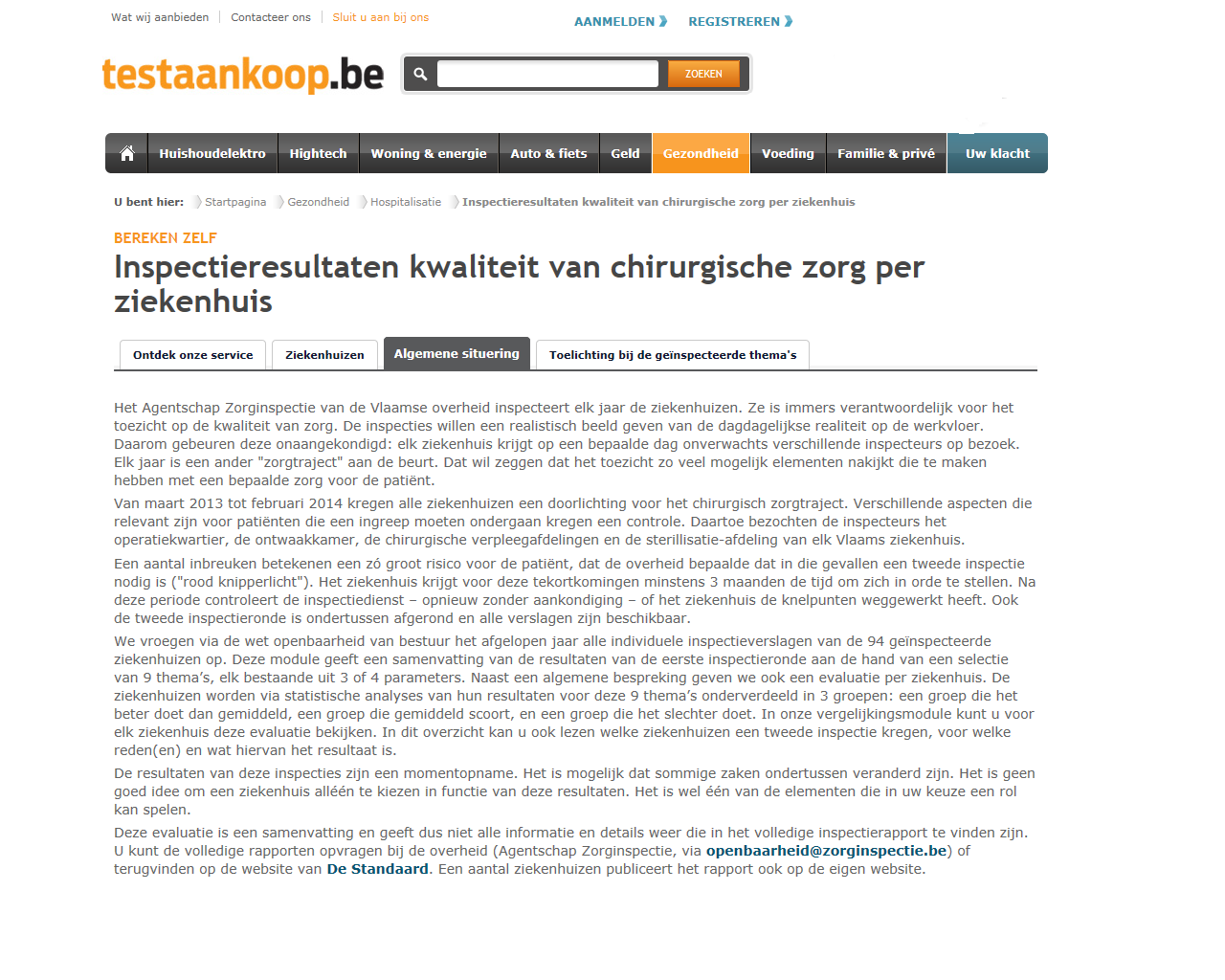 Burger:

Website: 

Opdracht, scope, functiescheiding, klachtenprocedure
Soorten inspecties, overzichtsrapporten en publicaties
Antwoorden op concrete vragen (FAQ’s)
Passieve openbaarheid inspectieverslagen
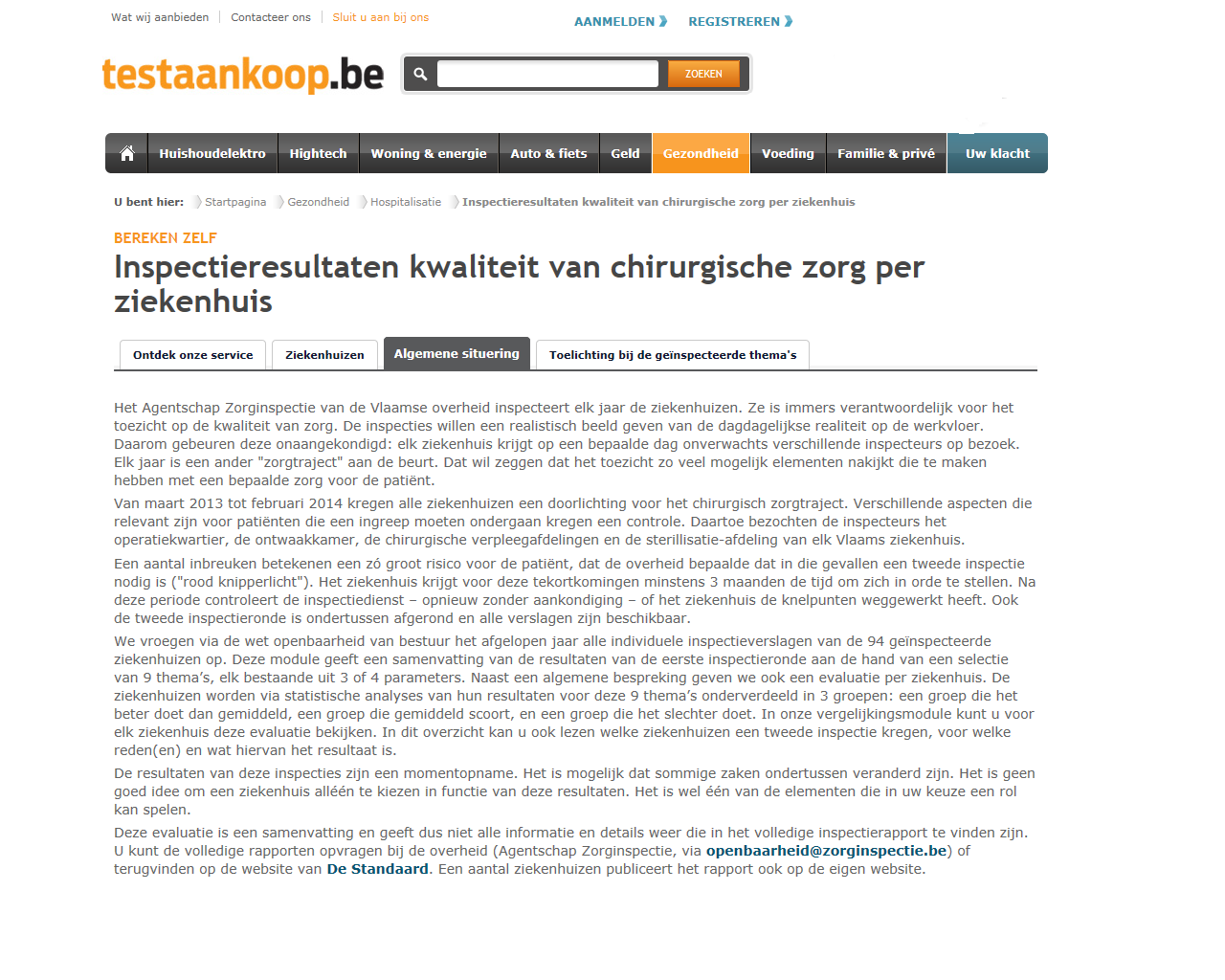 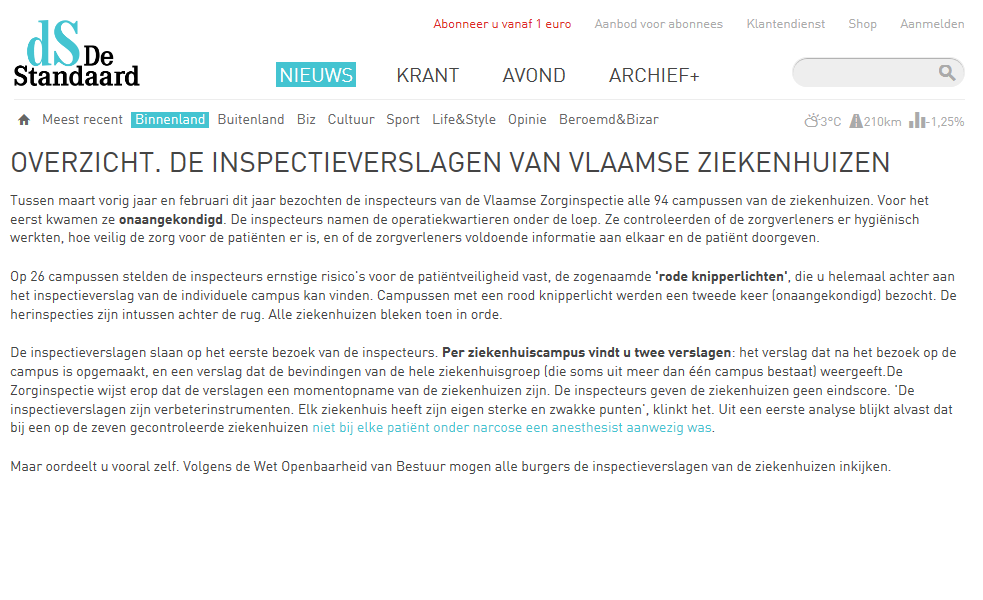 Burger:

Website: 

Opdracht, scope, functiescheiding, klachtenprocedure
Soorten inspecties, overzichtsrapporten en publicaties
Antwoorden op concrete vragen (FAQ’s)
Actieve openbaarheid inspectieverslagen
Randvoorwaarden:

Zorgvuldigheidsmaatregelen in methodiek
Vooraf duidelijkheid over wat wordt geïnspecteerd
Standaardisatie in inspectiemethodiek
Inspectievaststellingen zijn concreet, helder en objectief

Zorgvuldigheidsmaatregelen in verslagen 
Uniformiteit in verslaggeving
Geen namen; enkel functietitels
Leeswijzer in elk verslag
Zo duidelijk mogelijke taal
Actieve openbaarheid inspectieverslagen
Randvoorwaarden:
reactienota wordt niét gepubliceerd op website Zorginspectie
vermijdt mogelijke problemen (bv. reactienota’s met ook remediëring en diverse bijlagen, aanvullingen na oorspronkelijke reactienota…)
op andere sites, nationaal en internationaal, (bv. onderwijsinspectie, IGZ, Care Quality Commission Engeland) ook inspectieverslagen zelf 
passieve openbaarheid: ook enkel inspectieverslagen 
definitieve verslagen, gegroepeerd, met duiding:
bij inspectieverslagen zelf: momentopname, verbeterinstrument, geen uitspraken over individuele zorgverleners…
Actieve openbaarheid inspectieverslagen
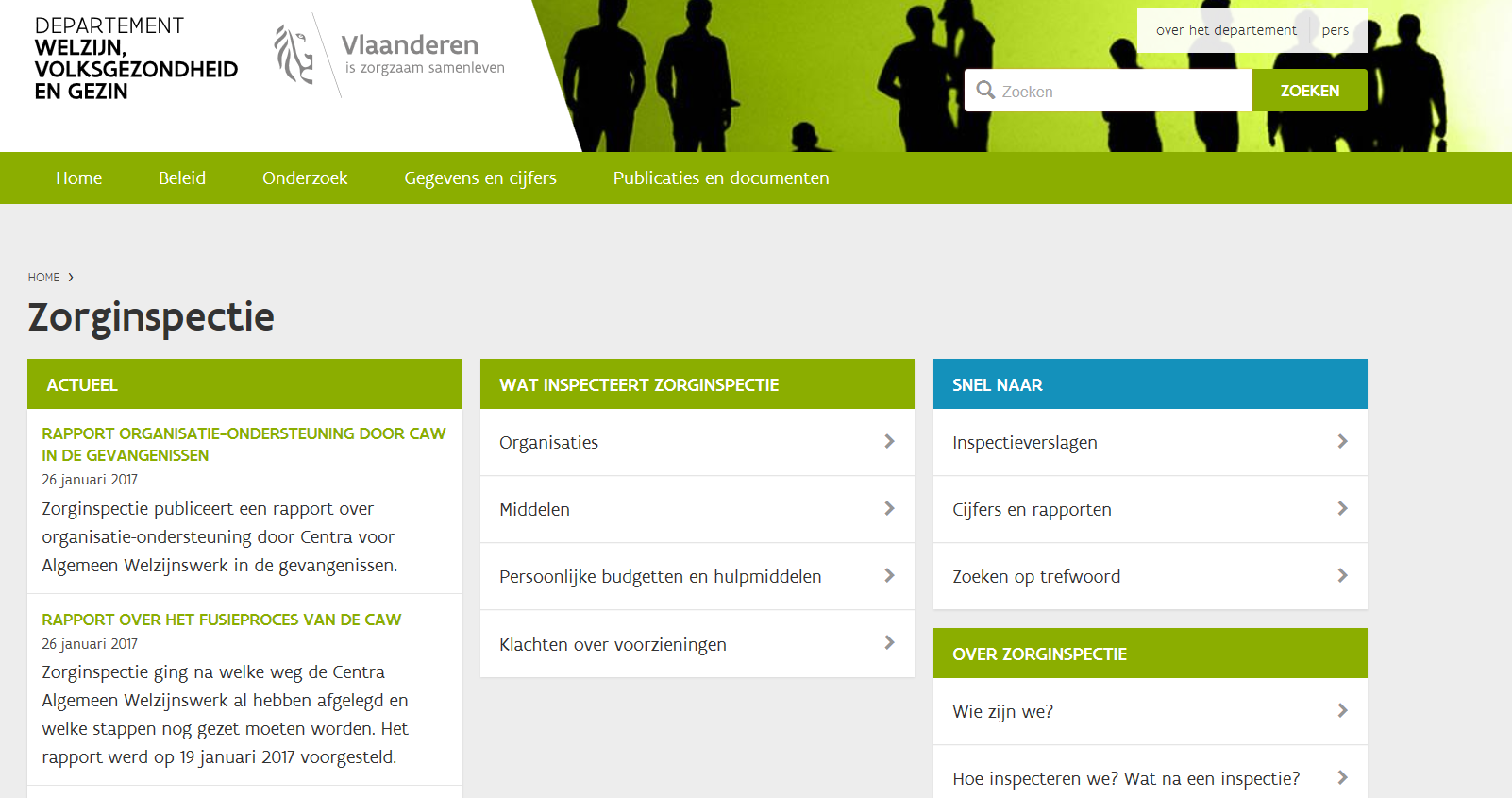 Actieve openbaarheid inspectieverslagen
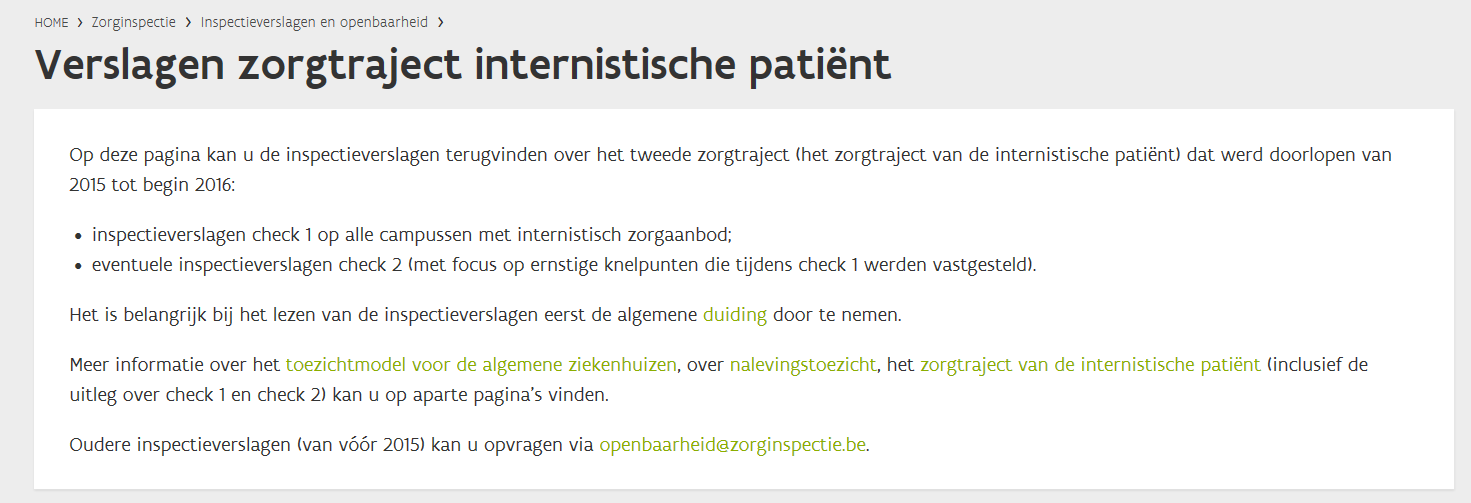 Actieve openbaarheid inspectieverslagen
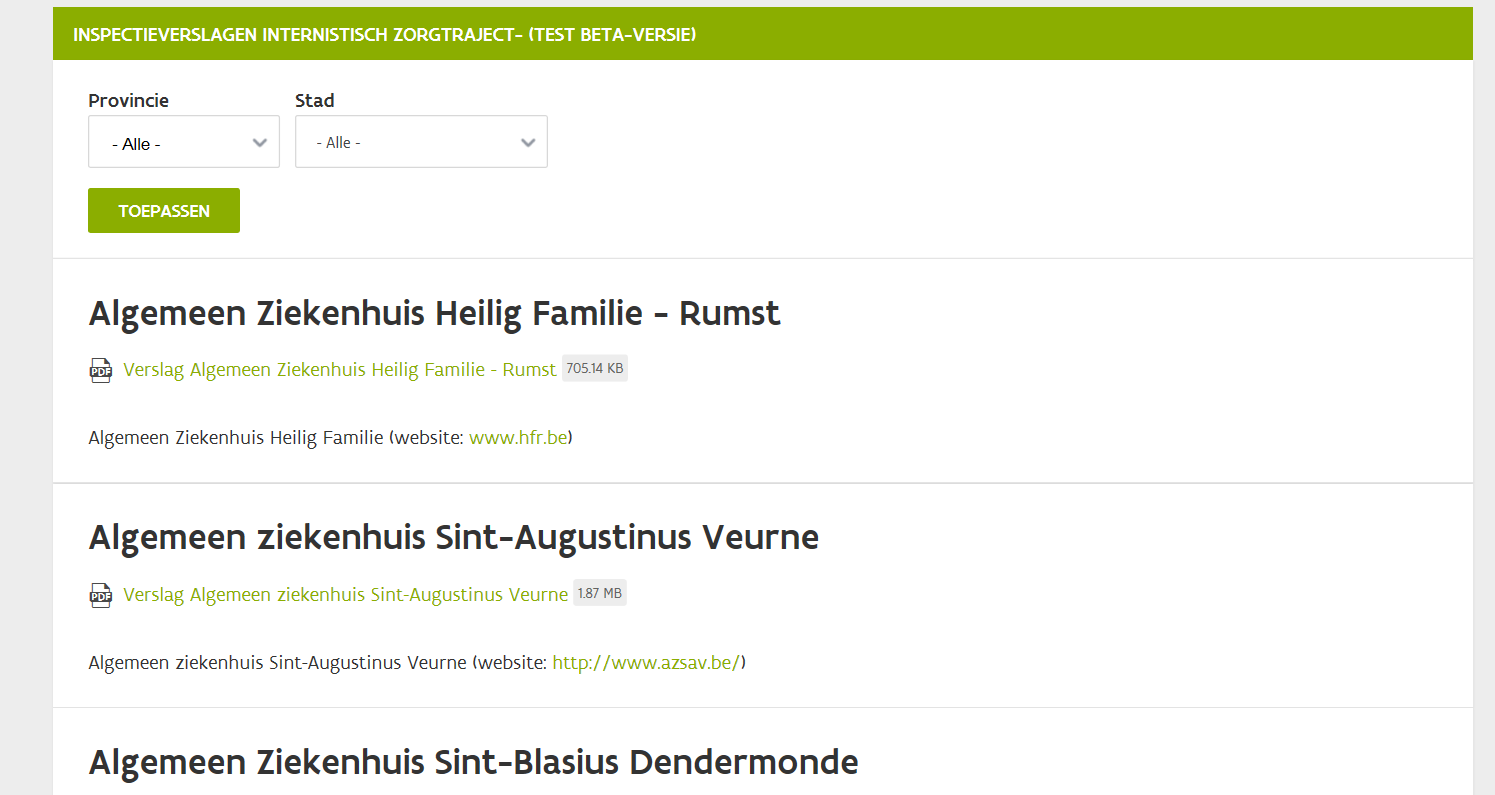 Actieve openbaarheid inspectieverslagen
Actieve openbaarheid inspectieverslagen
Actieve openbaarheid inspectieverslagen
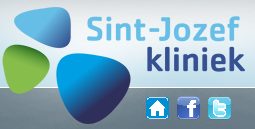 Actieve openbaarheid inspectieverslagen
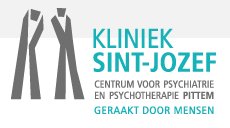 Actieve openbaarheid inspectieverslagen
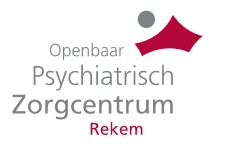 Actieve openbaarheid inspectieverslagen
Actueel, maatschappelijk relevant onderwerp met sterke 
    focus op de jongere!

Proactieve aanpak 

Concreet: verder samen uit te werken 

Voorbereiding is belangrijk! (sector + individuele voorziening)
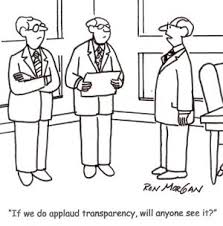 Timing inspectieronde
Communicatiemoment instellingen en voorzieningen: 30 maart 2017
Documenten op www.departementwvg.be in de week van 3 april 2017
Antwoorden op bevraging verwacht tegen 20/04/2017
Start inspecties: 1 mei  2017
Einde inspecties: 31 oktober2017
Beleidsrapport: november- december 2017